Finding Relevant Code with Causal Inference
James Koppel, MIT
Armando Solar-Lezama, MIT
1
Motivating Example
void main(String x) {
  mystery(x);
  doSomethingRandom();
}
What is mystery?

How can a program learn how to print output?
2
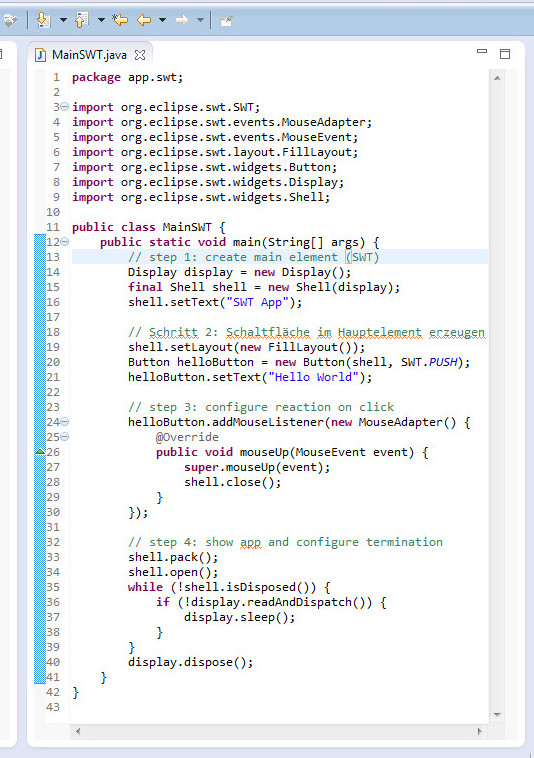 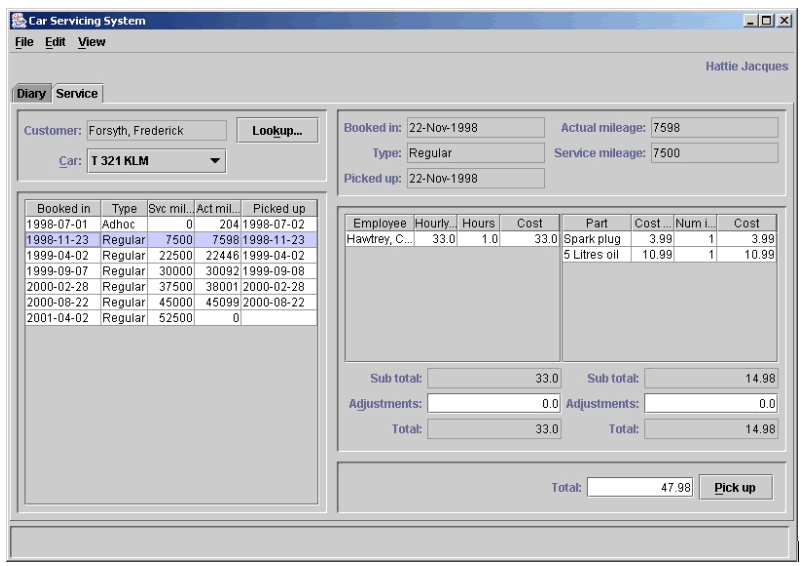 How can we tell what code causes an effect
…..without needing to understand the framework?
3
Outline
Example Problem
Abstract Setting
Causal Inference
Application
4
Outline
Example Problem
Abstracted View
Causal Inference
Application
5
Example
Framework code
User code
int val = 0;

void setOutput(k) {
  val = k;
}

void main() {
  int n = 0;
  while (true) {
    n++;
    int i = randInt(0,1);
    int j = randInt(0,1);
    callback(i,j);
    print(n+val);
  }
}
void callback(i, j) {
  int t = randInt(0,1);
  int x = 2*i+t;
  setOutput(x);
}
Does the call to setOutput affect the output of the program?
6
Approaches
Finding correlations (cheap)
Analyzing user code (cheap)
Analyzing framework code (expensive)
7
Correlation is not enough
Framework code
User code
int val = 0;

void setOutput(k) {
  val = k;
}

void main() {
  int n = 0;
  while (true) {
    n++;
    int i = randInt(0,1);
    int j = randInt(0,1);
    callback(i, j);

  }
}
void callback(i,j) {
  int t = randInt(0,1);
  int x = 2*i+j;
  setOutput(x);
}
output (for n < 2)
x
Version 1: print(n+val);
Version 2: print(n+2*i+j);
Can’t tell these apart
8
User code is not enough
Framework code
User code
int val = 0;

void setOutput(k) {
  val = k;
}

void main() {
  int n = 0;
  while (true) {
    n++;
    int i = randInt(0,1);
    int j = randInt(0,1);
    callback(i, j);

  }
}
void callback(i,j) {
  int t = randInt(0,1);
  int x = 2*i+t;
  setOutput(x);
}
Version 1: print(n+val);
Version 2: print(n+2*i+j);
Still can’t tell these apart
9
Approaches
Finding correlations (cheap)
Analyzing user code (cheap)
Analyzing framework code (expensive)
Idea: Combine 1 and 2
10
Local Analysis + Data = Global Analysis
11
Outline
Example Problem
Abstracted View
Causal Inference
Application
12
Abstract Setting
F
Framework
U
O
User Code
Output
Extremes
F determines U and O
All correlation may be confounding
F has no effect on U
Correlation between U and O is causation
13
Abstract Setting
F
Framework
U
O
User Code
Output
In between
If F has a “small” effect on O, then is correlation between U and O mostly causation?
YES!
14
Outline
Example Problem
Abstracted View
Causal Inference
Application
15
Tool: Causal Inference
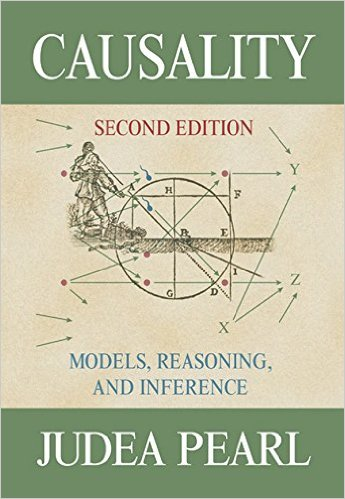 16
Quantified Causal Influence
Z2
X
Y
Z2=X
Y=Z1xor Z2
Z1
X=rand({0,1})
Z1=X
Note I(Z1 : Y) = 0
How can you summarize
the effect of Z1 on Y into
a single number?
17
Quantified Causal Influence
Z2
X
Y
Z2=X
Y=Z1xor Z2
Z1
X=rand({0,1})
Z1=X
= number of bits of control over Y from setting Z1
18
Outline
Example Problem
Abstracted View
Causal Inference
Application
19
Revisit: Abstract Setting
F
Framework
U
O
User Code
Output
If F has a “small” effect on O, then correlation
 between U and O is mostly causation
20
Back to Example
Framework code (F)
User code (U)
int val = 0;

void setOutput(k) {
  val = k;
}

void main() {
  int n = 0;
  while (true) {
    n++;
    int i = randInt(0,1);
    int j = randInt(0,1);
    callback(i,j);
    print(n+val);
  }
}
void callback(i, j) {
  int t = randInt(0,1);
  int x = 2*i+t;
  setOutput(x);
}
Approach
Estimate I(U : O)
Estimate I(F : U) 
If I(U : O) > I(F : U) , then  CU→O > 0
call to setOutput must affect output!
Actual Values
O
I(U : O) = 1.25 (for n<2)
I(F : U) = 1
CU→O = 2
21
Summary
Using the quantified causal influence, we can extract natural experiments from program traces to determine when code causes an effect
22